физика
Радиоактивные вещества
27.01.2010
1
26 апреля 2010 года
24 года со дня Чернобыльской               катастрофы
27.01.2010
2
27.01.2010
3
Огромную опасность для природы нашей планеты представляет гонка вооружений. 
Загрязнения, возникающие при испытании ядерного оружия дают 1/5 всех загрязнений окружающей среды.
27.01.2010
4
Скорость уменьшения массы m(t) радиоактивного вещества пропорциональна его количеству, т. е.
   m‘(t) = - k m(t). Решением этого уравнения при t = 0 является


                                   где

   m0 – масса вещества в начальный момент времени t0 = 0
   m– масса вещества в момент времени t 
   Т – период полураспада 
   е = 2,718281828…
27.01.2010
5
Период полураспада Т – это время, за которое первоначальная масса радиоактивного вещества уменьшится вдвое. 
Периоды полураспада некоторых веществ:     Уран 238 – 4,5 млрд лет 
                   Радий – 1600 лет
                   Цезий 137 – 31 год
                   Йод 131 – 8 суток
          Торий С – 0,0000003 секунды
27.01.2010
6
задача
Период полураспада радия равен 1600 лет. Через какое время его количество уменьшится в 10 раз?
27.01.2010
7
решение
27.01.2010
8
Через какое время из 1 килограмма радиоактивного радия получится 1грамм?
27.01.2010
9
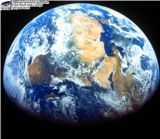 «Земля у нас только одна. Этот прекрасный корабль имеет все необходимое для бесконечно долгого путешествия на нем. Механизм жизни необычайно прочен, однако не беспредельно. В случае поломки его, пересесть нам будет не на что. Надо беречь, что имеем.»
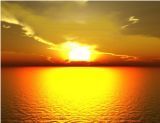 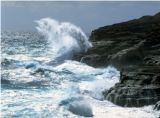 27.01.2010
10
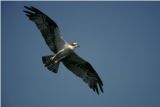 Берегите Землю!
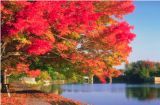 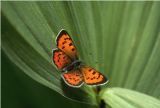 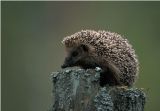 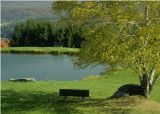 27.01.2010
11